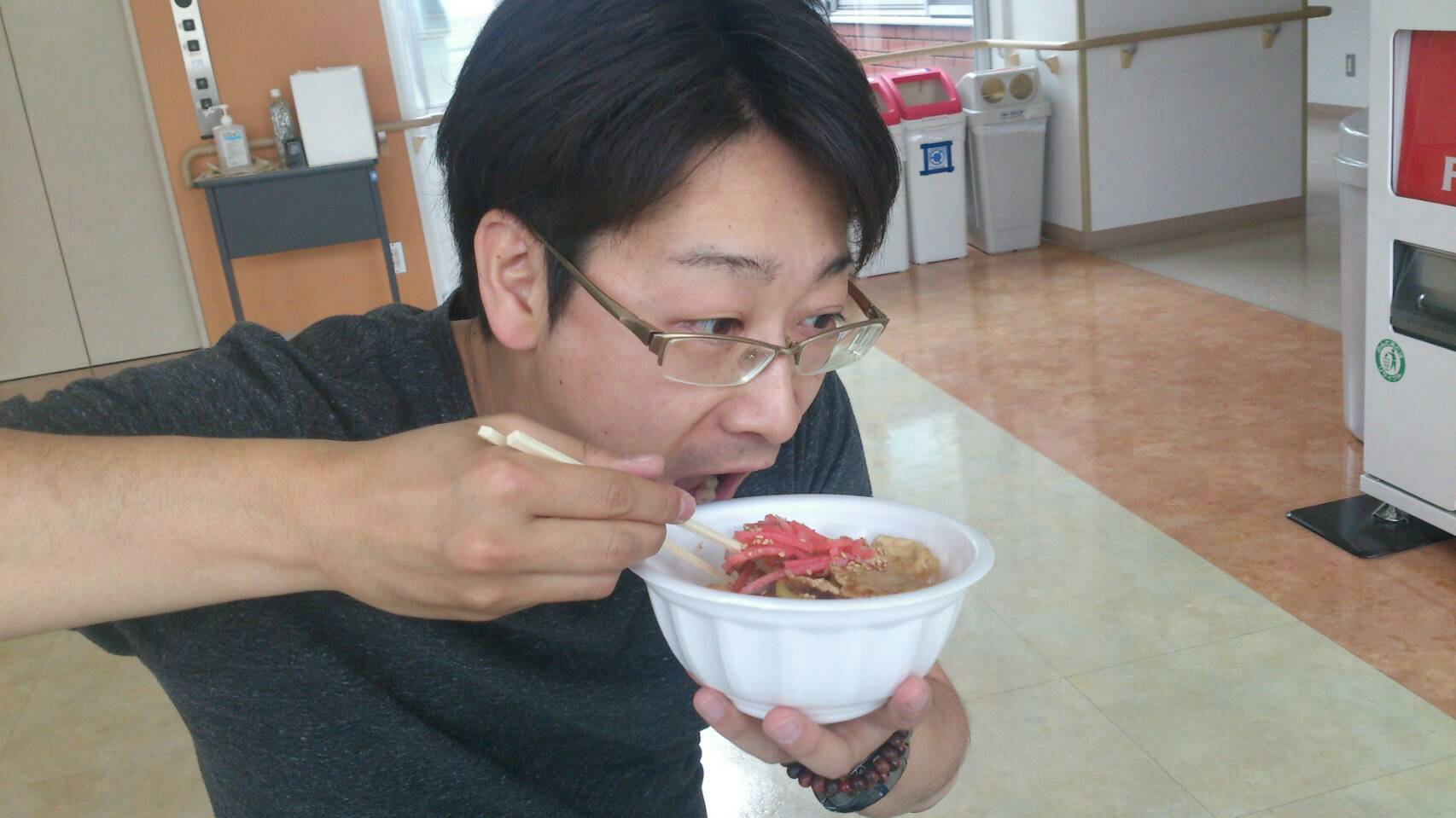 こだわりのお米　くせになる一杯
佐藤の屋台
看護研究サークル
この画像が目印！！
並盛　４５０円
大盛　５００円
※東神楽農協米 を使用しています。
トロピカルジュース　２００円　　　　　　　　　　　　　
　　いちご　　マンゴー
　　メロン　　ブルーハワイ